Ethics & Values in Management
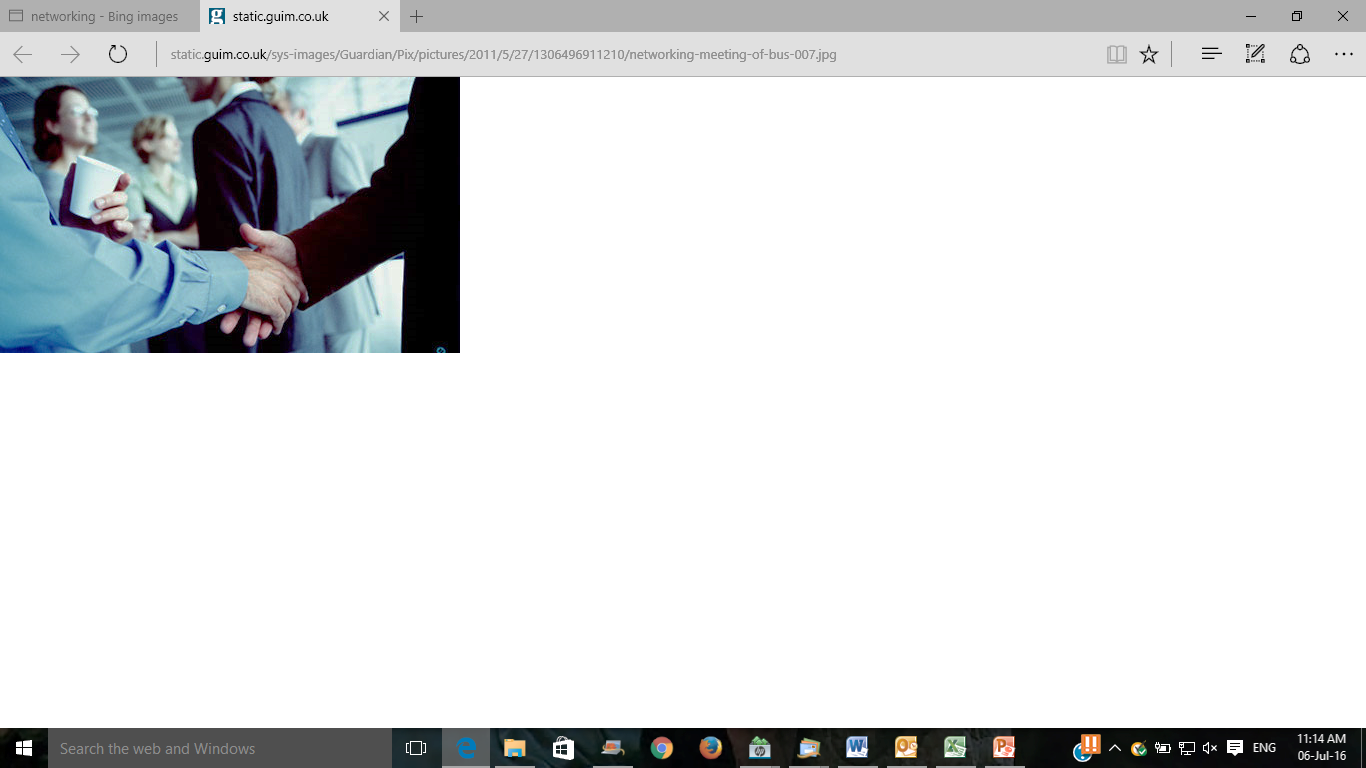 30 January 2019 – Donna Shoesmith
Today’s objective
To help those who have leadership responsibilities and wish to understand how ethics and values impact on leadership and how they can be used to good effect
Specific objectives
By the end of the workshop you will be able to 
Understand what ethics are and are not
Consider how ethics & values affect all organisations
Assess how ethics can be used to improve an organisation
Understand the wider context of ethics in the modern world
Questions we’ll address
What does ‘business ethics’ mean?
What are the pros, cons and business impacts?
What are ethical dilemmas?
What should an ethics code contain?
What’s the place of values & codes of conduct?
How can leadership help or hinder?
How do we make values ‘stick’ in the real world?
What are the opportunities for you?
What does ‘business ethics’ mean?
“Business ethics is the application of ethical values to business behaviour. It applies to any and all aspects of business conduct, from boardroom strategies and how companies treat their employees and suppliers to sales techniques and accounting practices. 
Ethics goes beyond the legal requirements for a company and is, therefore, about discretionary decisions and behaviour guided by values and moral principles. 
Business ethics is relevant both to the conduct of individuals and to the conduct of the organisation as a whole.”

Institute of Business Ethics, London
What does ‘business ethics’ mean?
“I want employees to ask themselves, when they are in doubt about whether or not a particular act is likely to be ethical or not, whether or not they would be happy for any contemplated act to appear the next day on the front page of their local paper to be read by their spouse, children and friends, with the reporting done by an informed and critical commentator.”

Warren Buffet, Berkshire Hathaway
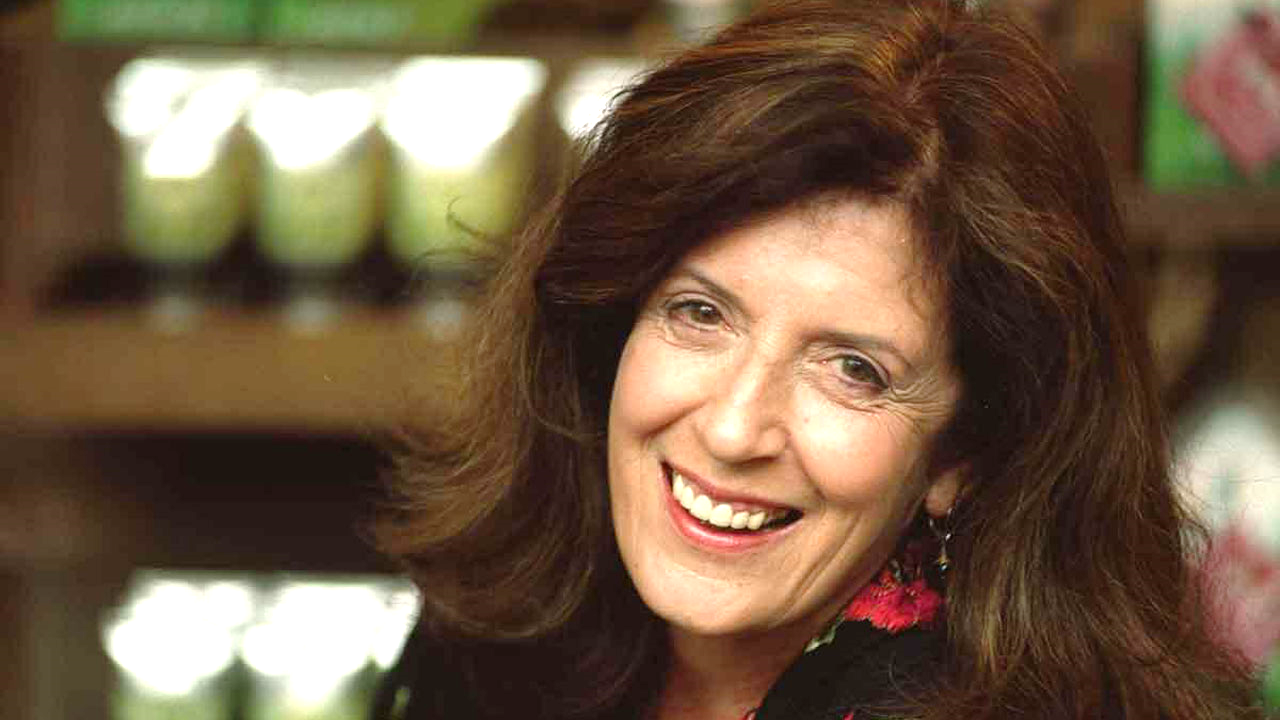 “Being good is good business”
Anita Roddick
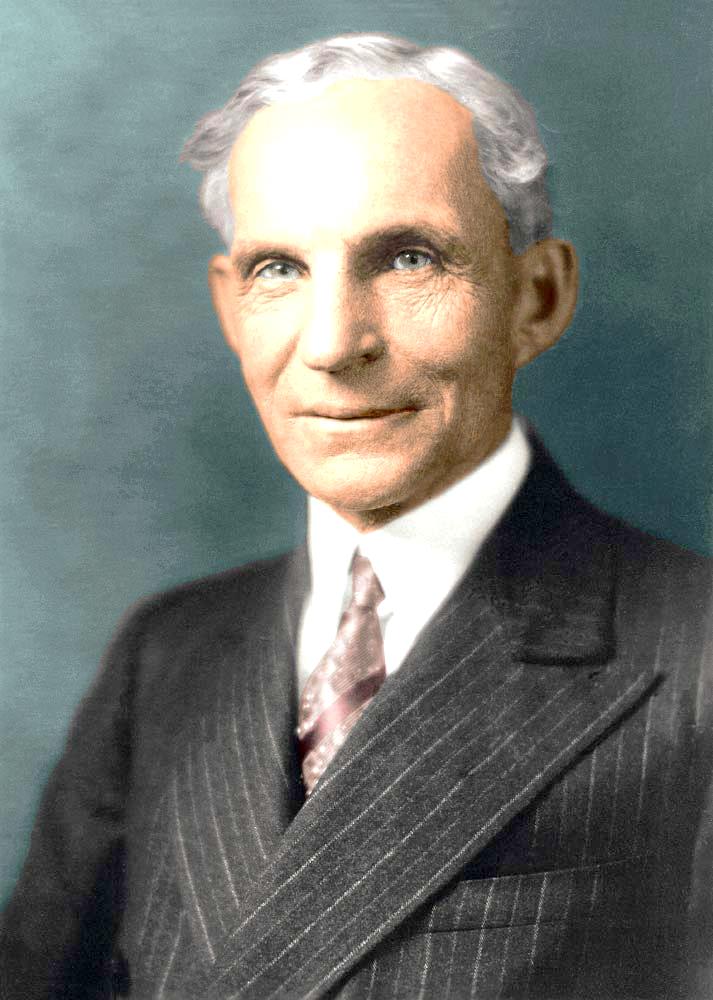 “A business that makes nothing but money is a poor kind of business”
Henry Ford
Approaches to business ethics
Amoral business
Legalistic business
Responsive business
Ethical business
Seeks to win at all costs
Anything is acceptable
Will obey the law but no more than that
Recognises that being ethical can pay off
Ethical practice is at the heart of everything
What examples have you seen in the wider world?
Where are we now & where do we want to be?
How would stakeholders describe us?
Typical ‘ethical’ principles
Being trustworthy
Honesty/transparency
Meeting obligations
Having clear documentations/communications
Being involved in the community
Maintaining accounting control
Being respectful
‘Shareholder’ v ‘stakeholder’
Shareholder perspective
Stakeholder perspective
Decisions in the owners’ interests
Maximising profitability & value
Longer term financial sustainability
Wider range of individuals/groups with an interest in the organisation
Decisions aimed to balance & work for the good of all affected people
What compass guides our decisions?
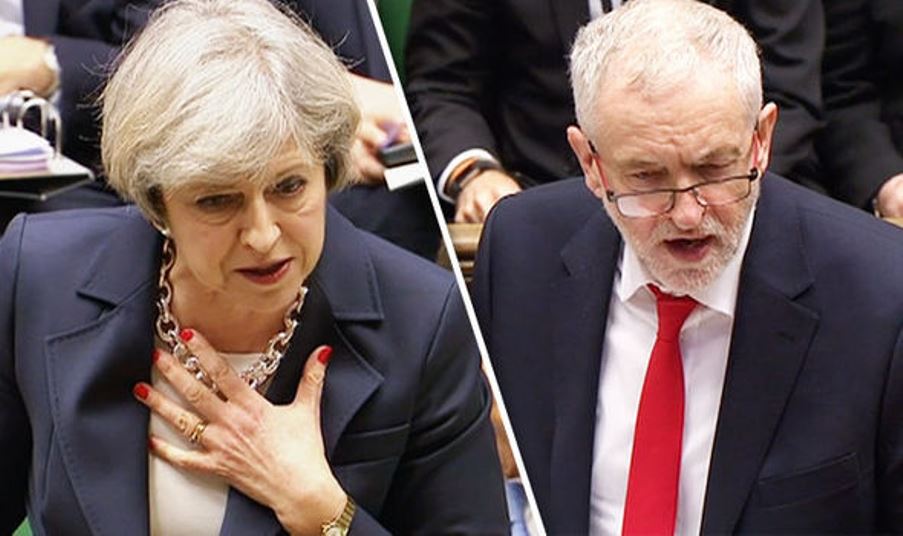 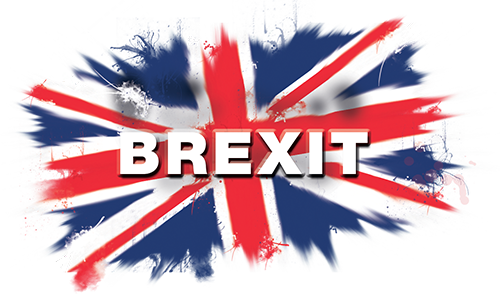 Making ethical decisions
Is my decision a truthful one?
Is the decision fair to everyone affected?
Does it build goodwill for the organisation?
Is it beneficial to all parties who have a vested interest?
Why do business ‘ethically’?
Increased public expectation
Attract customers/investors
Prevent harm to society/environment
Protect business from unethical employees
Protect/safeguard individuals
Attract chosen talent
Stay legally compliant
Building teamwork/identity/engagement
Provide decision making parameters at time of change
Promote behaviours that help staff & customers
What are the barriers?
Cost?
Expectations raised unrealistically?
Set ourselves up to be criticised?
Overcoming cynicism?
Too hard/too much effort?
Short term pressures dominate?
Conflicting priorities & demands?
Ethical dilemmas
Should businesses profit from problem gambling?
Should supermarkets sell lager cheaper than bottled water?
Is ethical shopping a luxury we can't afford?
Should fashion retailers use suppliers who don't pay a living wage?
Should supermarkets dispose of out-of-date groceries or give them to food banks?
Should businesses avoid (not evade) tax?
Ethical dilemmas
Do we tell customers about all of the warts on our products? 
Do we reveal everything to a prospective buyer during due diligence? 
Is it acceptable to hide certain things on a CV? 
What’s a legitimate expense on a business trip? 
How much of billable time is really devoted to a client? 
How honest am I when giving feedback to my boss or direct?
Issues in judging ethical dilemmas
We rationalise our behaviour
“I’m just protecting them”
“It’s not really theft”
“Everyone does it”
Individuals set the bar in different places
…so do industry sectors
…so do professions
…so do national cultures
Developing your ethics code
1. Develop key areas of policy
2. Define/refresh corporate values
3. Translate into day to day behaviours
4. Drive/embody through your leadership
5. Reinforce through other culture ‘carriers’
6. Review, measure, assess, publicise
Key policy areas for ethics codes
Policies that govern;-
Accuracy/transparency of records/information
Conflicts of interests
Fraud/misrepresentation
Insider trading
Use of company assets
Financial processes & responsibility
Risk management
Key policy areas for ethics codes
How you do business;-
How you sell products
Service delivery, standards, expectations
How you respond to customers
Pricing
Keeping customers informed
Treating customers fairly
Choosing suppliers and business partners
Key policy areas for ethics codes
How you work with your people;-
Who & how you recruit
How you engage with employees
Basis for reward
Manging performance, development, succession
Employee well-being
Employee relations
Equalities, diversity, inclusion
Workplace respect/behaviour
The FCA’s 11 principles
Insurance Distribution Directive (IDD)
IDD and CII
The EU authorities passed the IDD law because they wanted to ‘to strengthen the confidence of customers’ in insurance 
While the IDD means that firms have to put new procedures in place, the fundamental objectives of the Directive are the same as the objectives behind the CII Code of Ethics; to increase confidence in insurance.
CII Code of Ethics
All our members are required to adhere to the our Code of Ethics.

Ethics are a cornerstone of professionalism, and ethical behaviour is crucial to secure public trust and confidence

The CII Code of Ethics has been designed to provide members with practical, realistic guidance to follow.
CII Code of Ethics
Members are required to:

Comply with the Code and all relevant laws and regulations
Act with the highest ethical standards and integrity
Act in the best interests of each client
Provide a high standard of service
Treat people fairly regardless of age, disability, gender reassignment, marriage/civil partnership, pregnancy/maternity, race, religion or belief, sex and sexual orientation
Where are you now?Applying the CII Code of ethics
How could this guide serve as an audit/gap analysis in orgs? 

How does this link into the general principles of ethical behaviour/codes

How can a manager use the guide in terms of creating the right culture and ethics?
CII Code of Ethics
Online ethics course
Designed to help members update their knowledge on the CII's Code of Ethics. The course includes:
What do we mean by ethics?
Ethics and the business environment
Ethics in insurance and financial services
Ethics and your working environment
How to handle ethical issues
Free to members, and once completed members can claim CPD. The course has been added to all the essentials suites of ASSESS.
Developing your ethics code
1. Develop key areas of policy
2. Define/refresh corporate values
3. Translate into day to day behaviours
4. Drive/embody through your leadership
5. Reinforce through other culture ‘carriers’
6. Review, measure, assess, publicise
What are corporate ‘values’?
The things we hold dear – shared beliefs
Things were won’t compromise on
How we want to be know/described by;-
Customers
Business partners
Competitors
Current, previous and prospective staff
Things that flavour how we make decisions, select projects, resolve dilemmas, behave
Example values
“Everything we do is based on positive assumptions about all people and what they can achieve.  We believe that…
Everyone has the potential and desire to grow, learn, make choices and be accountable
We enable people to improve their lives through authentic, confident communications that are both supportive and challenging
We can only support individuals if we work together to build and commit to a strong, financially viable organisation
We must apply these principles in exactly the same way, to staff, service users and others, however challenging it is”
Example values
“Care More: We’re in business to help customers when bad things happen. In these moments of truth, getting the best outcome for customers is our number one priority. We mobilise every resource and do everything we can to help.
Never Rest: We're always looking to improve. We challenge ourselves to learn about the cutting edge and harness it. We challenge the status quo.
Kill Complexity: Outstanding, cost-effective customer service. Simple.
Create Legacy: We invest with courage to build a bright and sustainable future for all.”
Working with values
Describe day to day scenarios & desired responses
Behaviours – what might staff be doing?
Behaviours – what might managers be doing?
What would customers & others see?
What examples of ‘mis-matching’ could happen when we’re under pressure/stress?
Developing your ethics code
1. Develop key areas of policy
2. Define/refresh corporate values
3. Translate into day to day behaviours
4. Drive/embody through your leadership
5. Reinforce through other culture ‘carriers’
6. Review, measure, assess, publicise
Case studies
What ‘ethical’ issues are raised?
What are the dilemmas?
Integrity/conflict between ‘stated’/‘real’ values?
How does leadership come across?
What compromises have been made?
What would you do as a leader?
The role of leadership
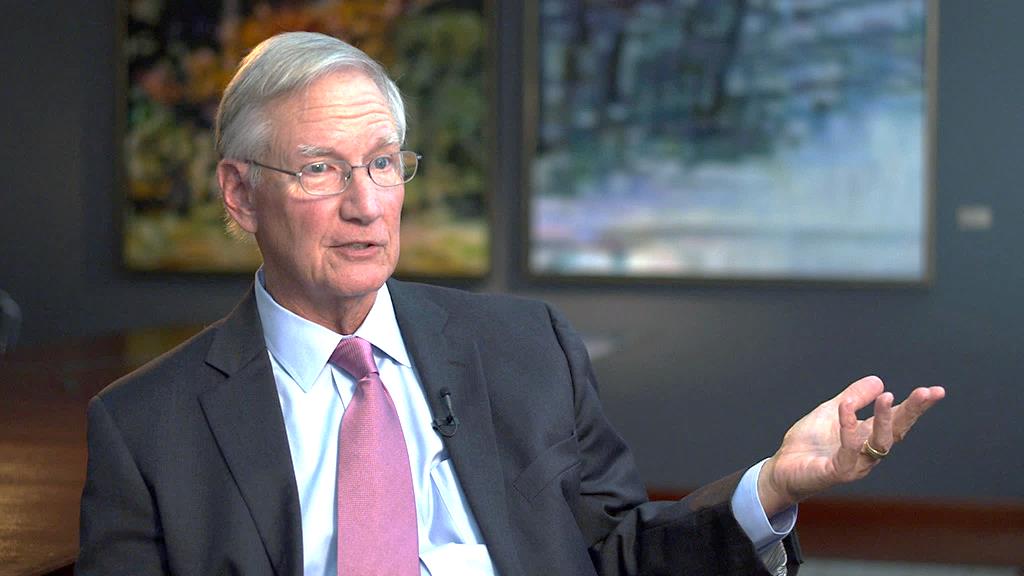 “Your minute-to-minute actions provide a living model of your vision.  Each day is marked by thousands of symbolic acts.  You’re spewing forth messages constantly. 
Never doubt that you’ll send them, or that others will make a pattern from them.  You are a rich, daily pattern to others.  You must manage it, because people are ‘boss-watchers’. 
What you spend your time on (not what you talk about) will become people’s pre-occupation.  Understand the power of your smallest actions.  Amidst uncertainty, when people are struggling to understand the world, their significance is monumental.”

Tom Peters
The role of leadership
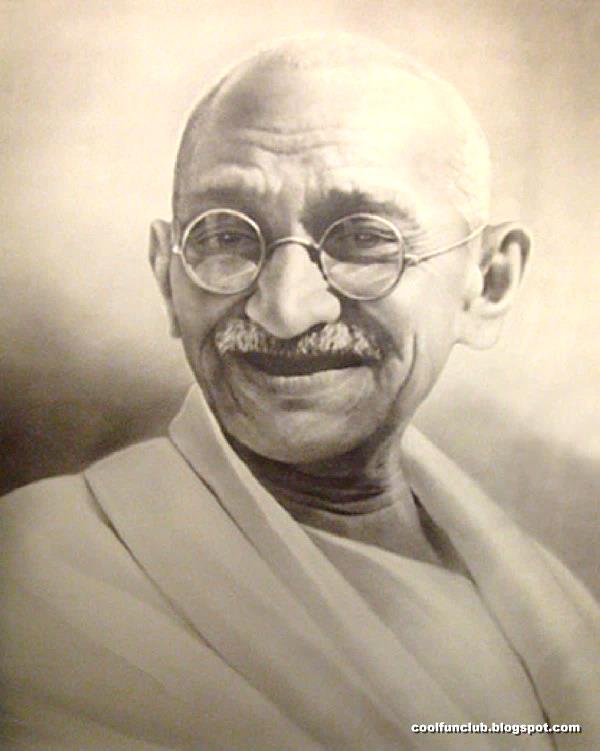 “We must be the change we wish to see in the world.”

Mahatma Ghandi
Your role in embedding values?
Profile yourself/get feedback
Identify achievable change opportunities
Hunt out excuses to relate them to day to day issues
Tell stories – develop story telling skills
Give feedback to management colleagues
Deal with mis-matches personally & overtly
Show how you use them to make decisions
Don’t exempt ANYONE
Celebrate positive examples
Don’t ever stop
Leadership styles & culture (HBR)
1. What positive cultural features do we want to promote?
Flexibility
Capacity to innovate
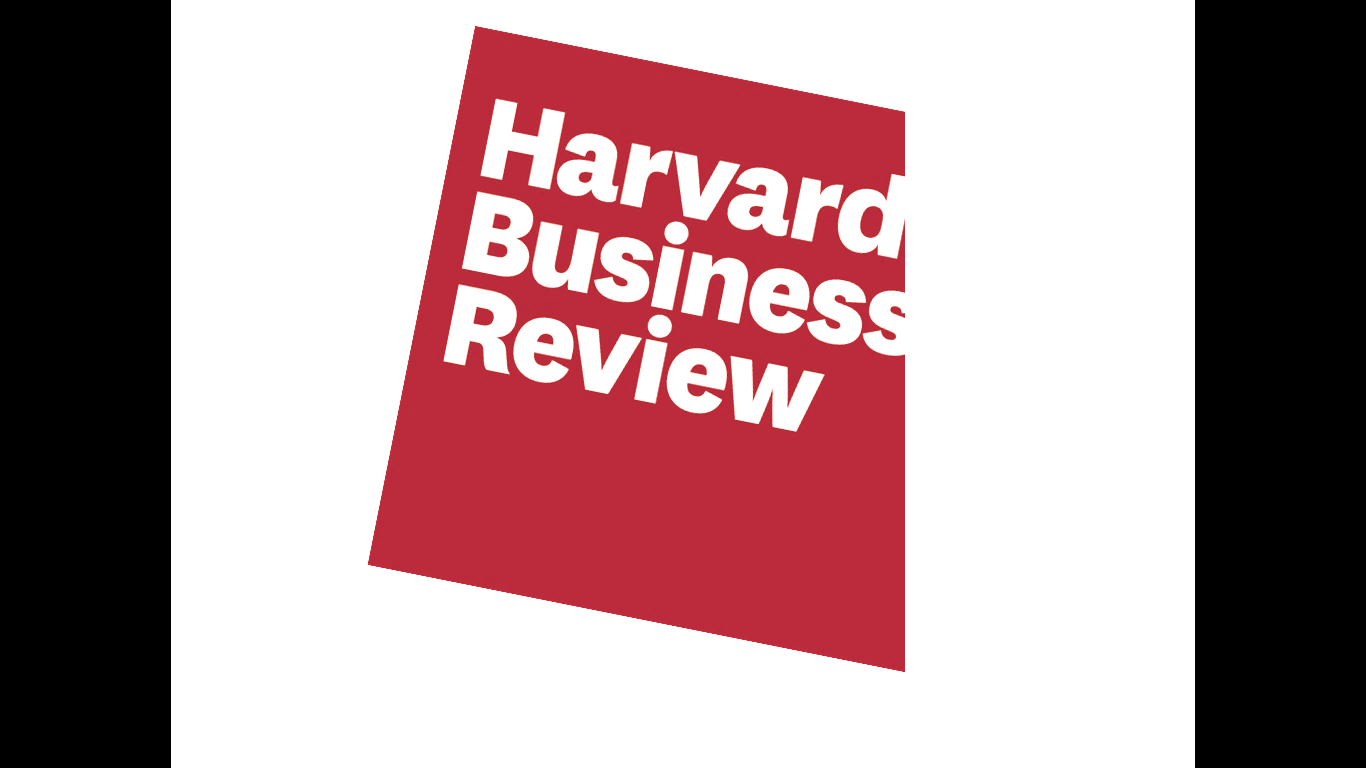 Responsibility
‘Ownership’ mentality
Standards
Clear expected standards
Rewards
Accurate feedback linked to rewards
Clarity
About mission/vision/values/strategy
Commitment
Own contribution to a common purpose
Leadership styles & culture (HBR)
2. What impacts do leadership styles have on culture?
Commanding
“Do what I ask”
Pace-setting
“Do what I do, now”
Coaching
“What do you think?”
Affiliative
“People come first”
Visionary
“Come with me”
Emotional intelligence
Self
Social
“…which will help me to be more attuned to what’s going on around me…”
“If I’m aware of my thoughts, feelings, actions & their impact…”
Recognition
“…and increase my ability to influence & manage relationships with others”
“…I’m more likely to be able to make choices about what I do & say ‘in the moment’…”
Regulation
Employee engagement
“A positive attitude held by the employee towards the organisation and its values. An engaged employee is aware of the business context, and works with colleagues to improve performance within the job for the benefit of the organisation. The organisation must work to develop and nurture engagement, which requires a two-way relationship between employee and employer.” 
(Institute of Employment Studies)
Employee engagement (McCleod)
The four ‘Pillars of Employee Engagement’
Employee voice
Organisation integrity
Strategic narrative
Engaging managers
Clarity about where we are going & how individuals contribute
Managers who engage with & involve people confidently
Opportunities for people to speak up, be heard & influence things
Living our values – actions consistent with stated values
Developing your ethics code
1. Develop key areas of policy
2. Define/refresh corporate values
3. Translate into day to day behaviours
4. Drive/embody through your leadership
5. Reinforce through other culture ‘carriers’
6. Review, measure, assess, publicise
‘Carriers’ of culture
Job adverts
Job descriptions
Training programmes
Project plans & lessons learned reviews
Staff surveys
Customer surveys
Staff recognition/reward/performance management
Stories we communicate internally/externally
Developing your ethics code
1. Develop key areas of policy
2. Define/refresh corporate values
3. Translate into day to day behaviours
4. Drive/embody through your leadership
5. Reinforce through other culture ‘carriers’
6. Review, measure, assess, publicise
Review, measure, assess…..
Refocus KPIs?
Change reporting?
Audit progress through formal/informal surveys?
Change customer feedback?
Re-align employee performance management?
Test staff understanding & commitment?
Publicise achievements?
Address regression to old ways?
What should we measure?
Mission/Vision/Values
Process perspective
Financial perspective
People perspective
External perspective
So we meet financial & stakeholder expectations
Doing the right things in the most effective way…
The right people, well led & with the right skills…
To deliver the right services expected by customers…
What should we measure?
Mission/Vision/Values
Process perspective
Financial perspective
People perspective
External perspective
Costs
Turnover
GWP
Profit
Share value
Efficiency
Cross selling leads/referrals
Accuracy
Rework
Quality
IT down time
Competence
Engagement
Ideas
Bus Dev’t
Performance
Behaviour
Leader styles
SLA’s
Reputation
Satisfaction
Supplier performance
Complaints
Developing your ethics code
1. Develop key areas of policy
2. Define/refresh corporate values
3. Translate into day to day behaviours
4. Drive/embody through your leadership
5. Reinforce through other culture ‘carriers’
6. Review, measure, assess, publicise
What next?
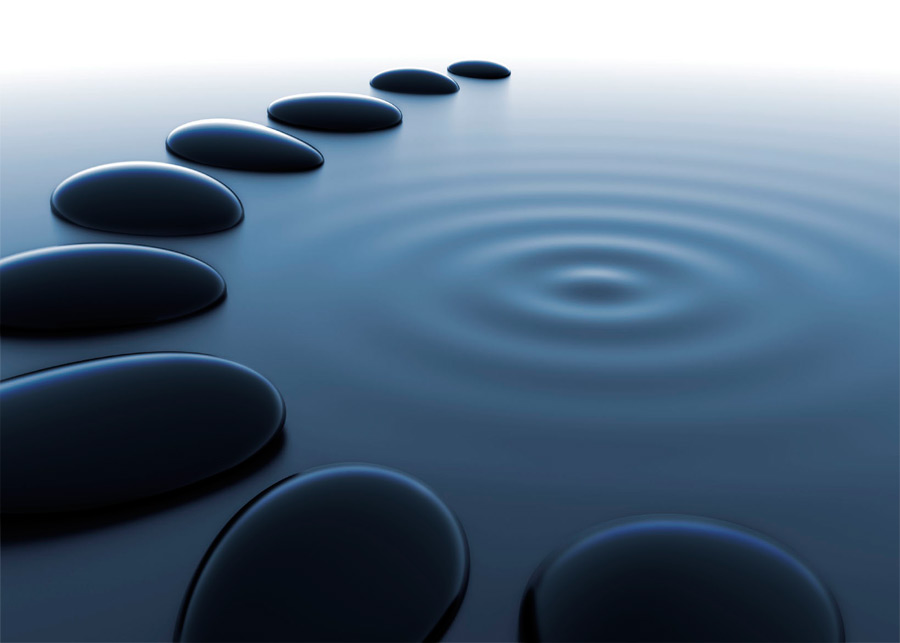 What landed today?
Where are you particularly strong?
What do you most need to address?
How might you take that forward?